СКАЗКИ
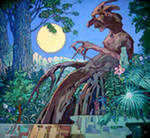 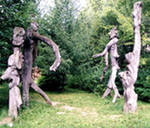 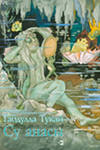 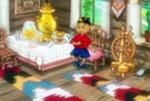 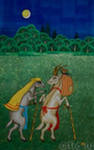 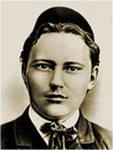 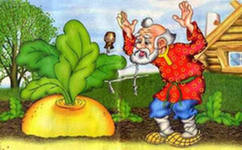 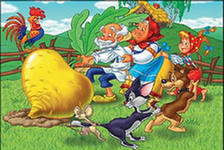 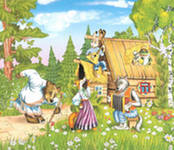 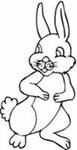 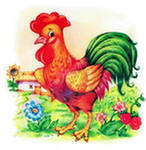 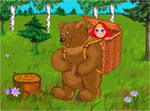 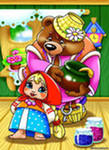 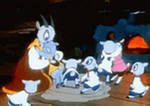 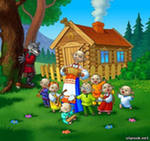